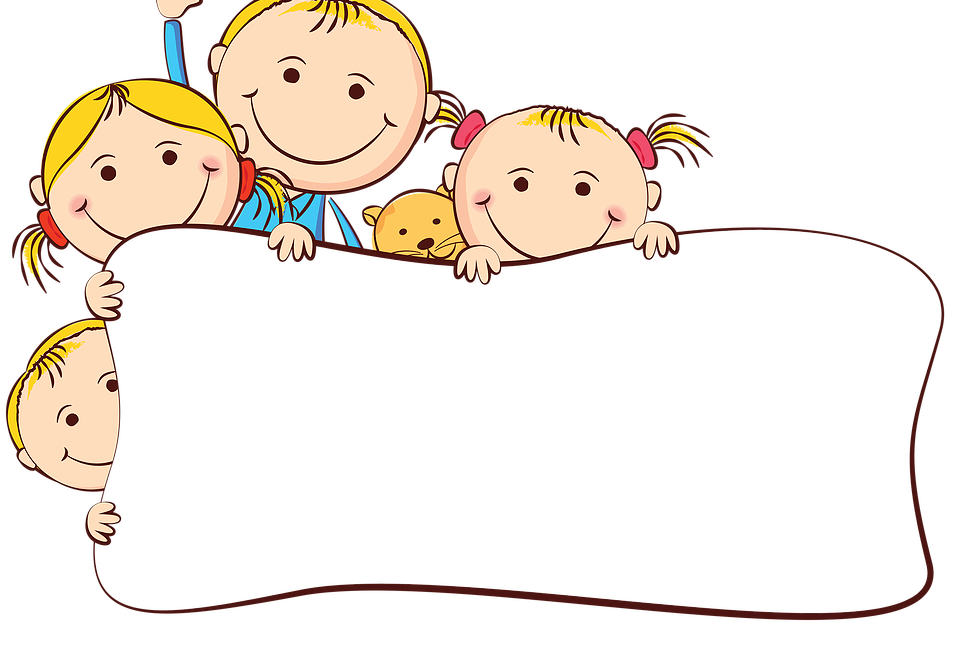 «Использование материалов методики М.Монтессори 
в логопедической работе»
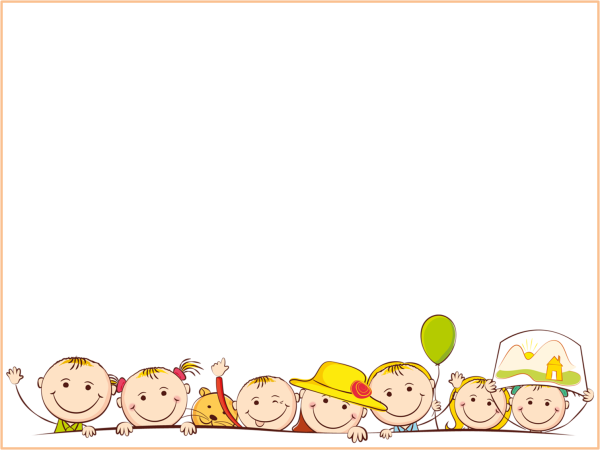 «Великий наблюдатель жизни детей»
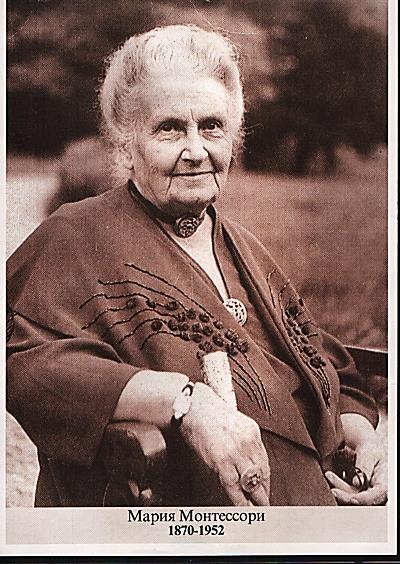 В ОСНОВЕ МЕТОДА МОНТЕССОРИ ЛЕЖИТ
развитие индивидуальных способностей личности и его самостоятельности в процессе освоения различных умений и навыков посредством специально предложенного дидактического материала.

ГЛАВНАЯ ИДЕЯ МЕТОДИКИ МОНТЕССОРИ:  
 РЕБЕНОК УЧИТСЯ ЛЕГКО, 
НЕ ЗАМЕЧАЯ, ЧТО УЧИТСЯ!
Мария Монтессори (1870-1952) – итальянский педагог и психолог.
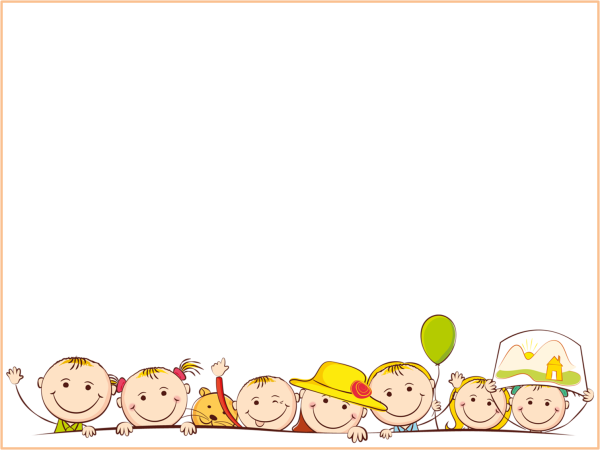 Монтессори-материалы, 
способствующие развитию речевых умений, навыков в работе по подготовке к обучению грамоте и позволяющие ребенку сделать маленькие открытия:
БУКВЫ ИЗ ШЕРШАВОЙ БУМАГИ
ПОДВИЖНЫЙ АЛФАВИТ  – для формирования образа букв, развития ловкости рук в подготовке к письму
ШУМЯЩИЕ КОРОБКИ  -  для развития слухового восприятия
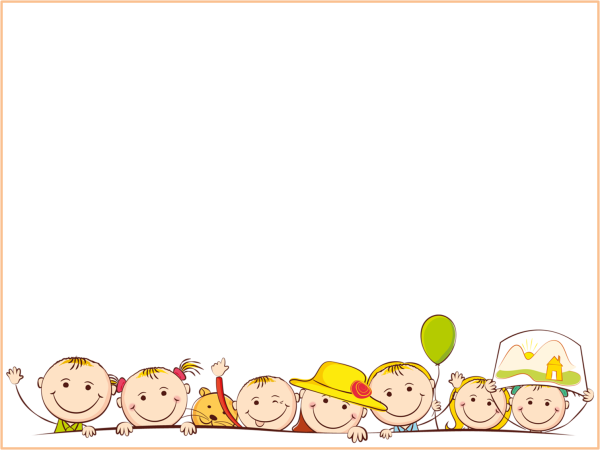 ПОДВИЖНЫЙ АЛФАВИТ
(буквы, вырезанные из голубой  и розовой фанеры)
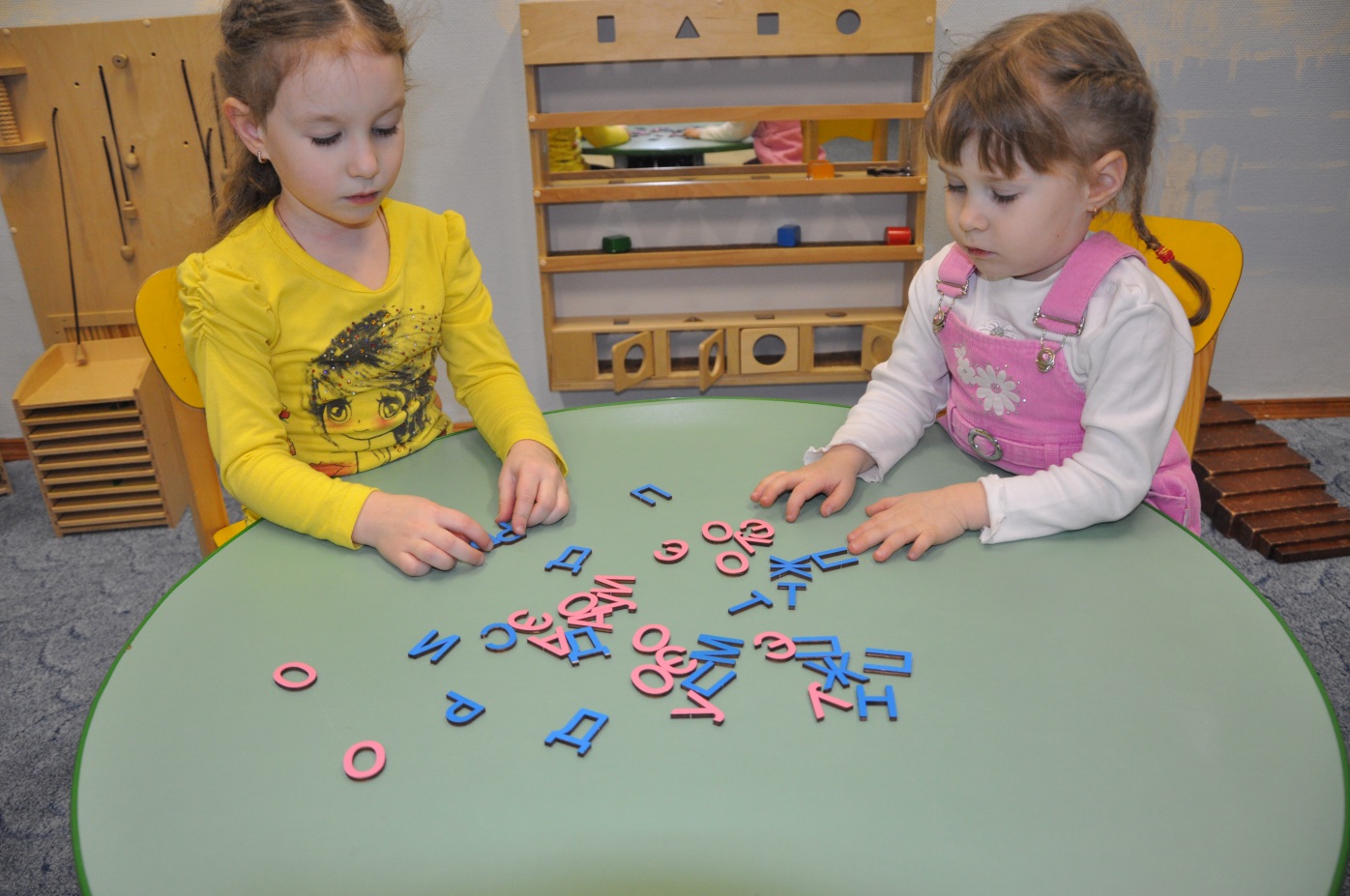 Цель: дифференциация гласных и согласных звуков.

 Задание: называние буквы, определение гласного или согласного звука с последующим объяснением.
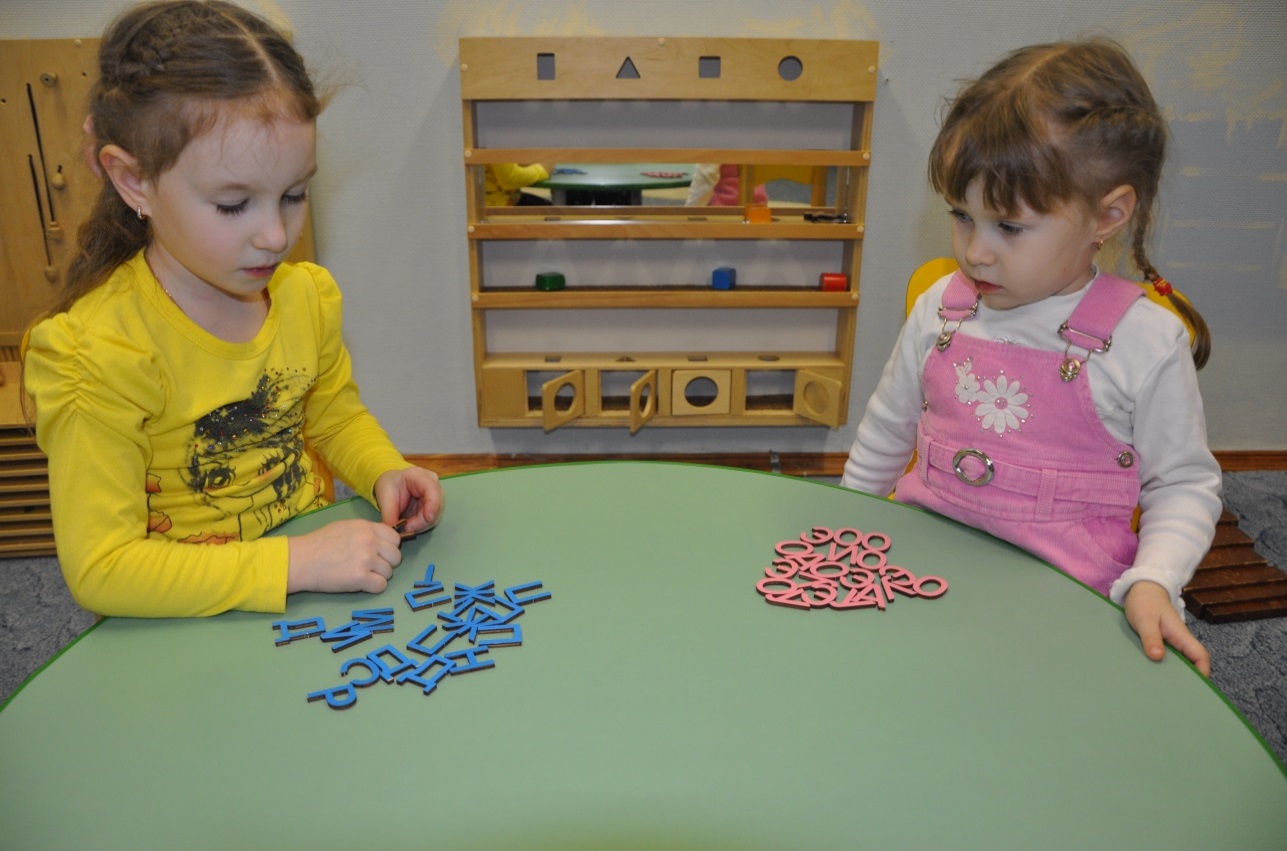 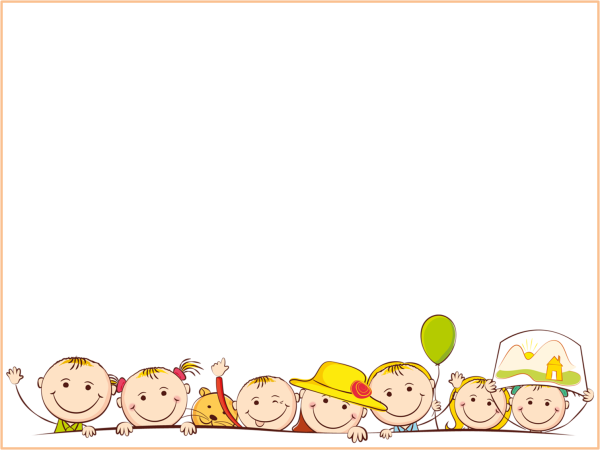 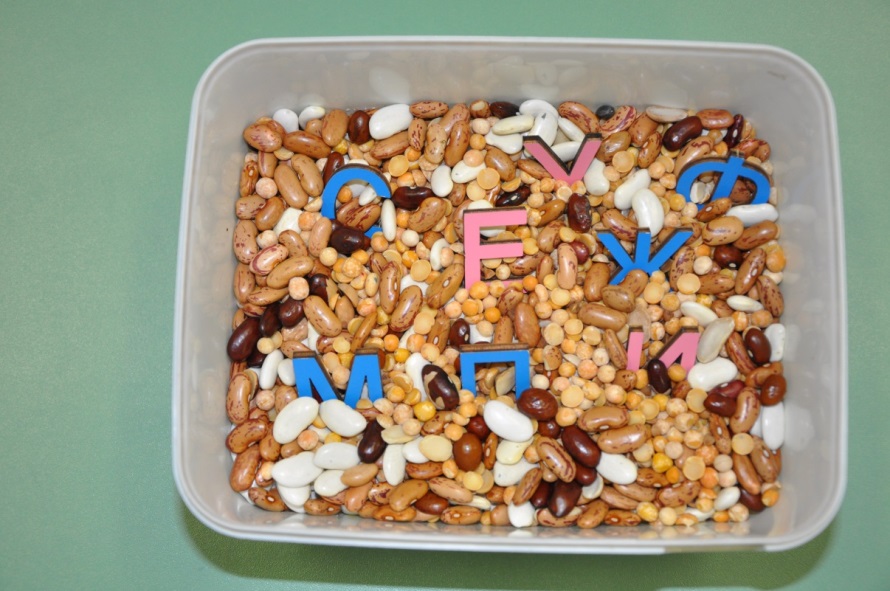 Цель: узнавание образа буквы.

 Задание: внимательно рассмотреть и определить по видимой части  букву.
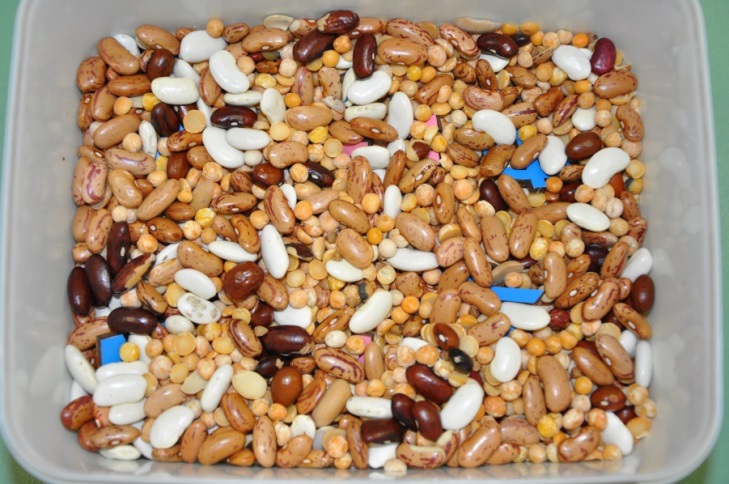 Цель: формирование образа букв.

 Задание: обнаружить в сухом бассейне и назвать найденную букву.
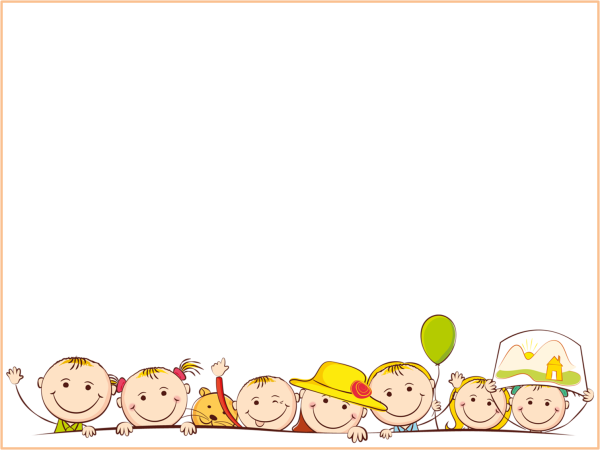 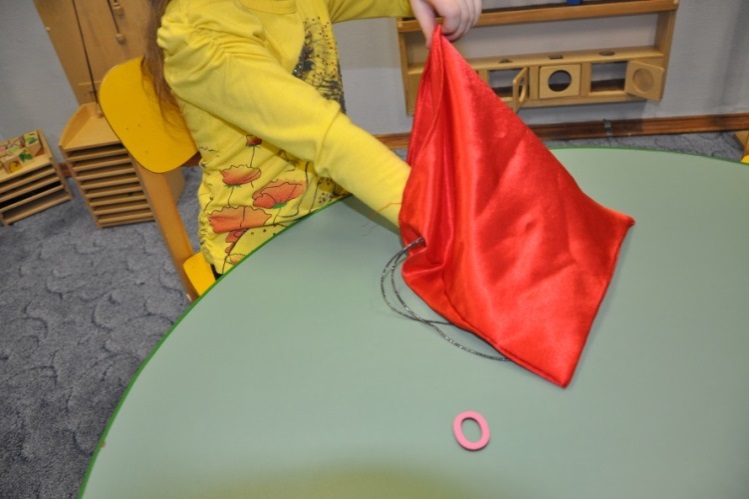 Цель: тактильное различение букв с помощью волшебного мешочка.

 Задание: предварительное рассмотрение и называние букв, дальнейшее определение букв на ощупь.
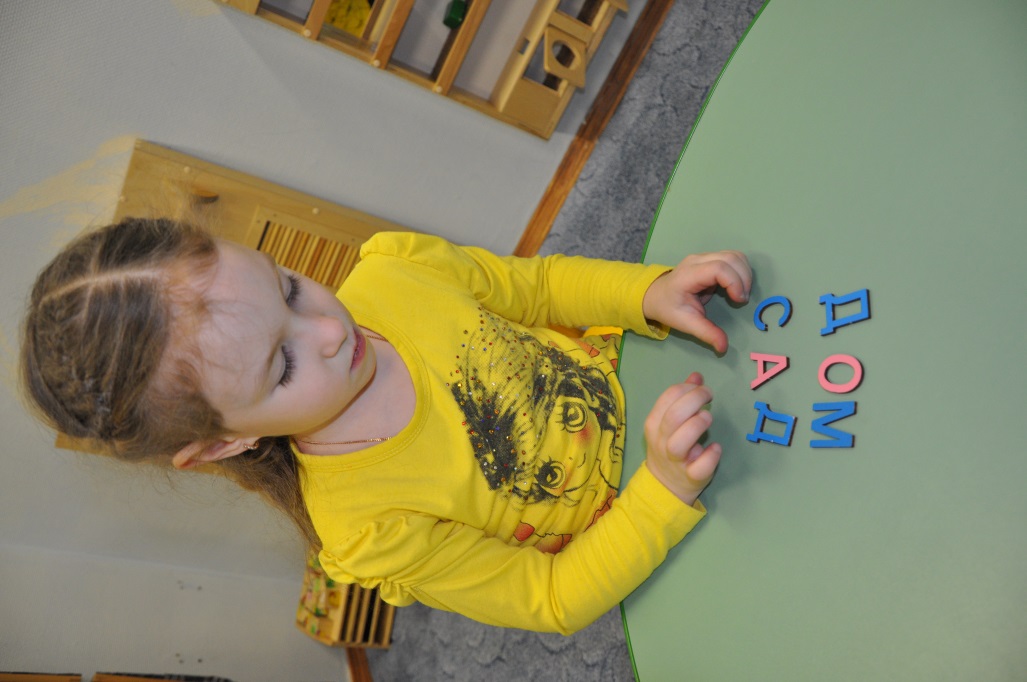 Цель: формирование звуко-буквенного анализа слова.

 Задание: составление слов с помощью подвижного алфавита.
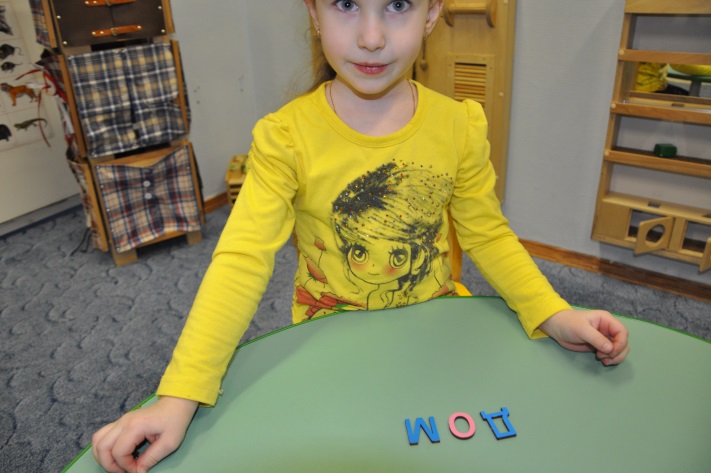 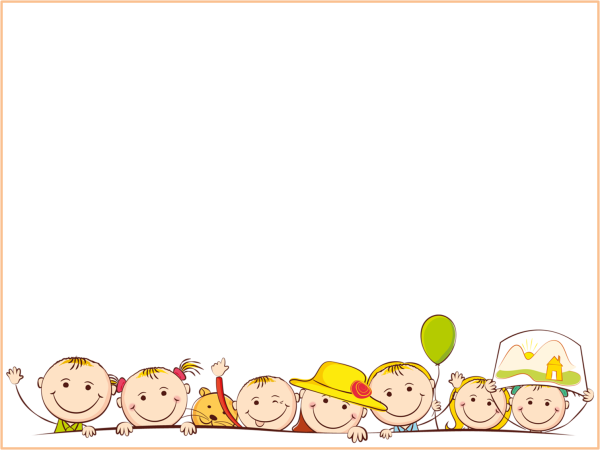 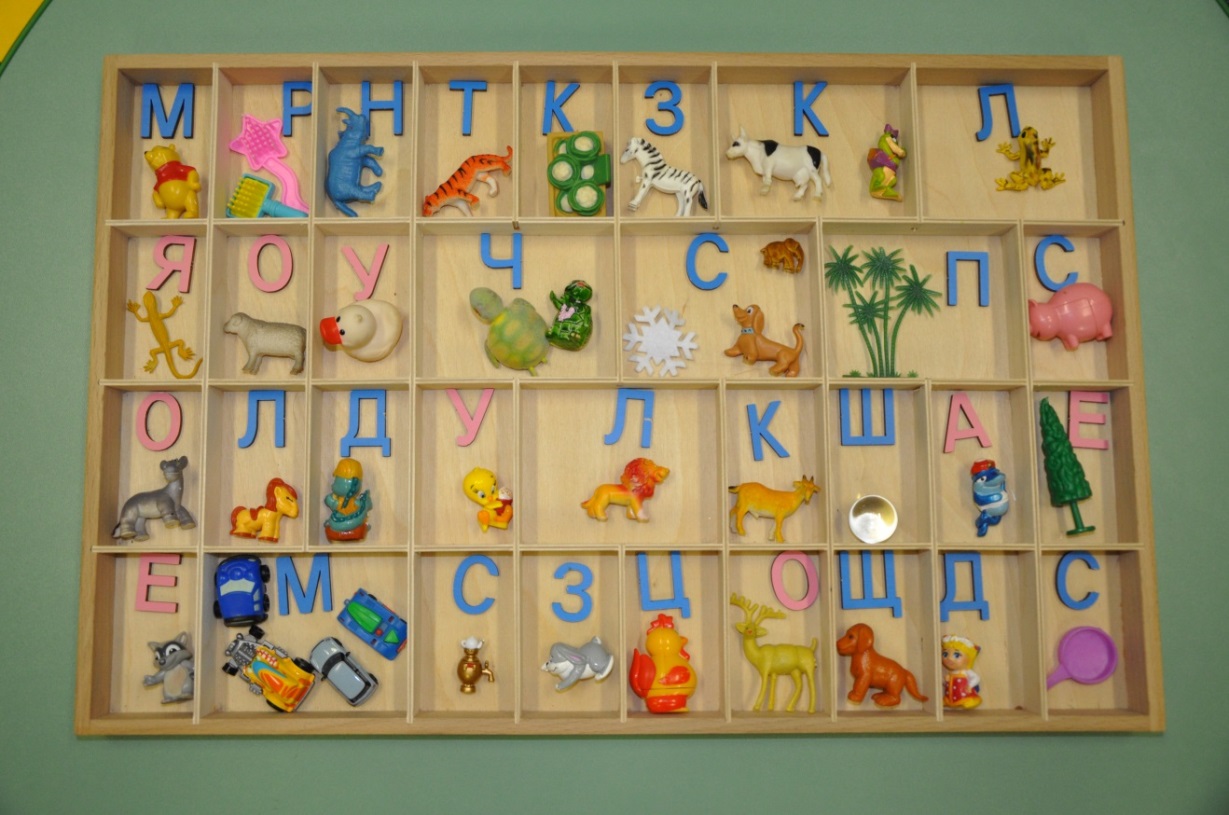 Цель: формирование звукового анализа..

 Задание: определение первого звука в названии предмета.
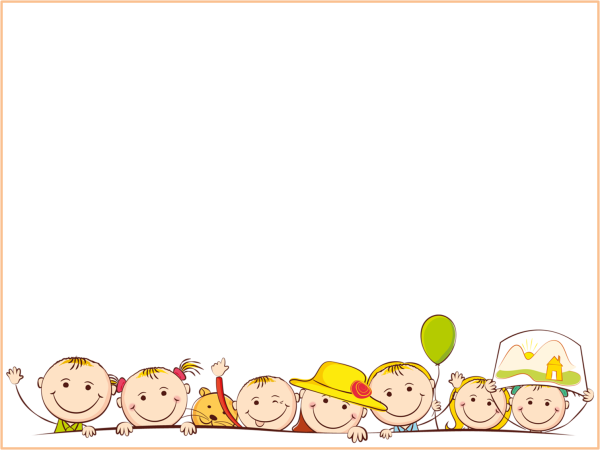 ШЕРШАВЫЕ БУКВЫ
Цель: формирование образа букв и его звучания.

 Задание: имитирование написания буквы, проведением указательным пальцем вдоль буквы с одновременным произнесением данного звука. Называние слов, начинающихся с данного звука. Сравнение букв по размеру.
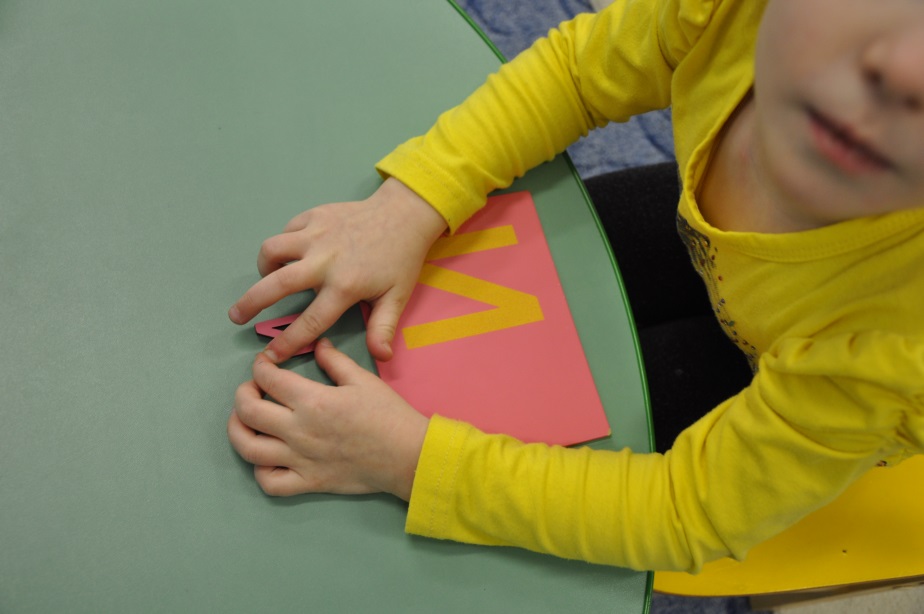 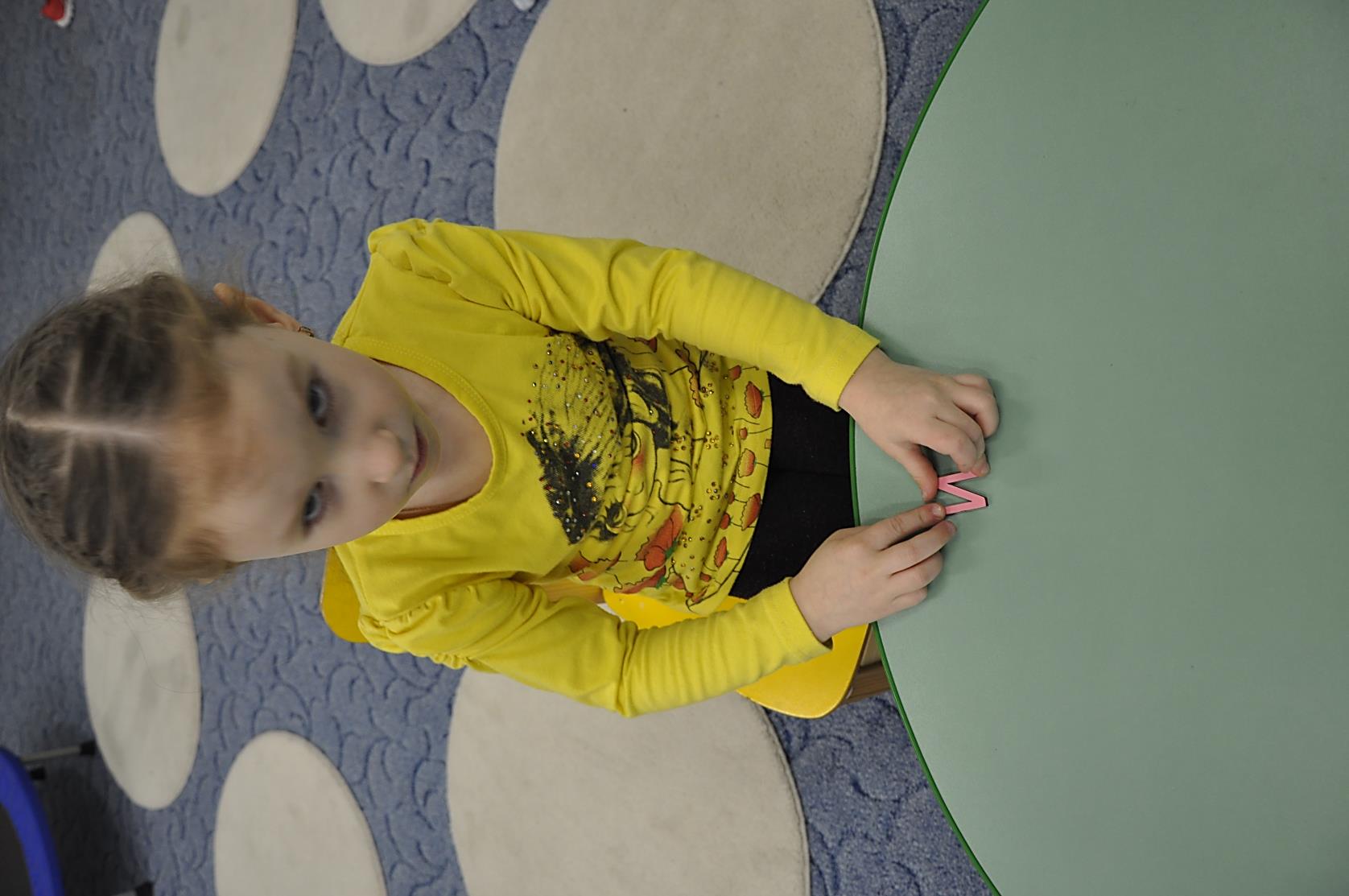 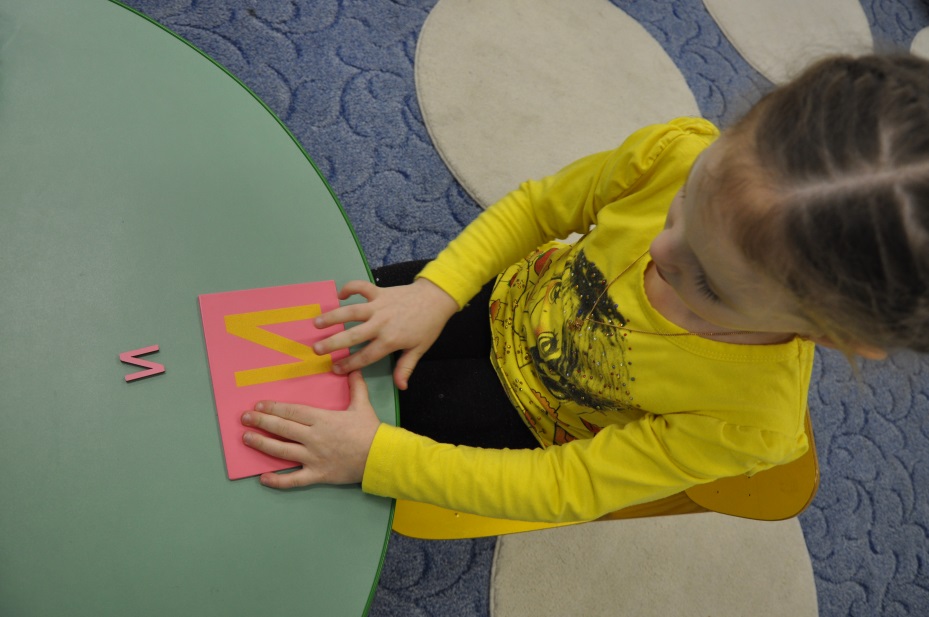 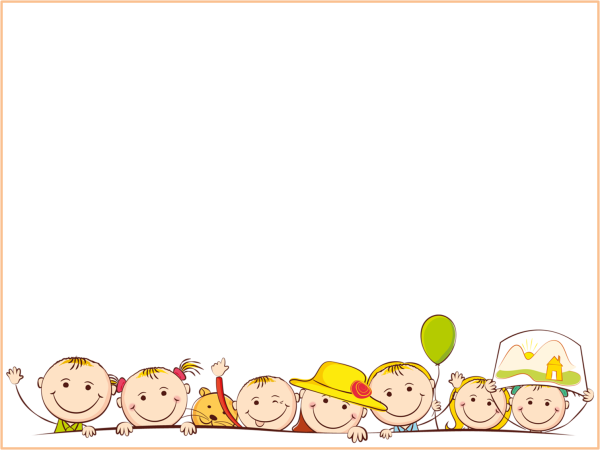 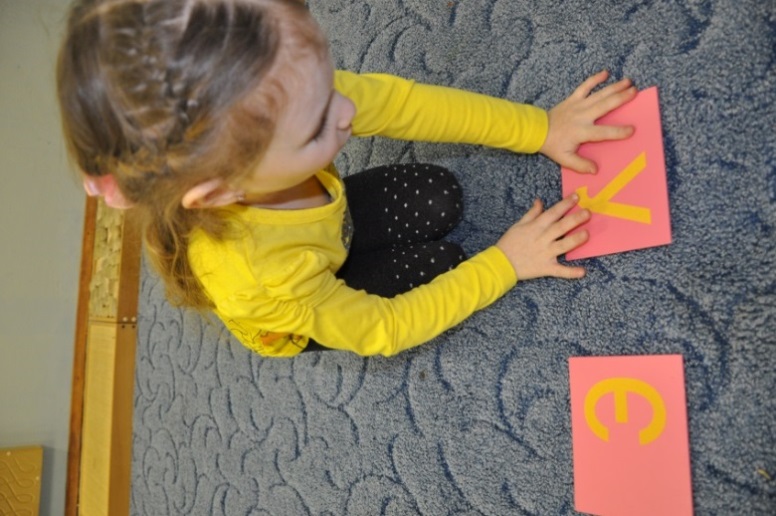 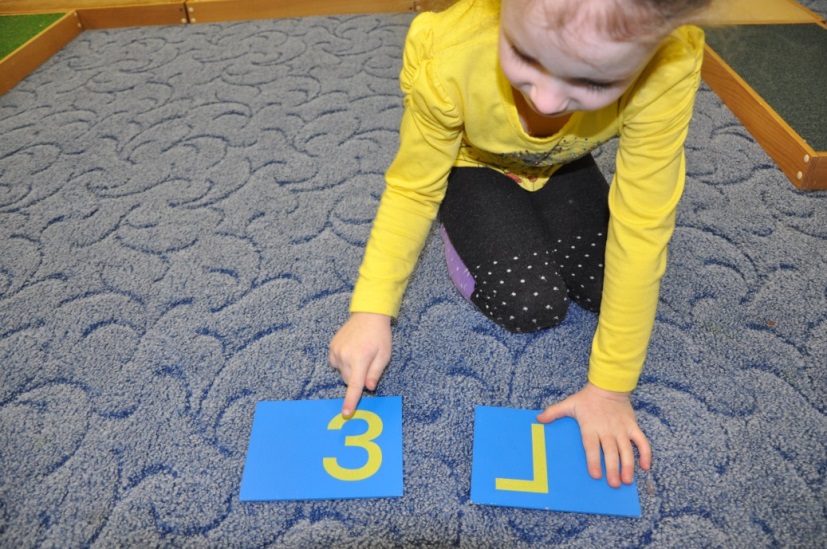 Цель: формирование образа букв и его звучания.

 Задание: тактильное определение буквы без зрительного контроля.
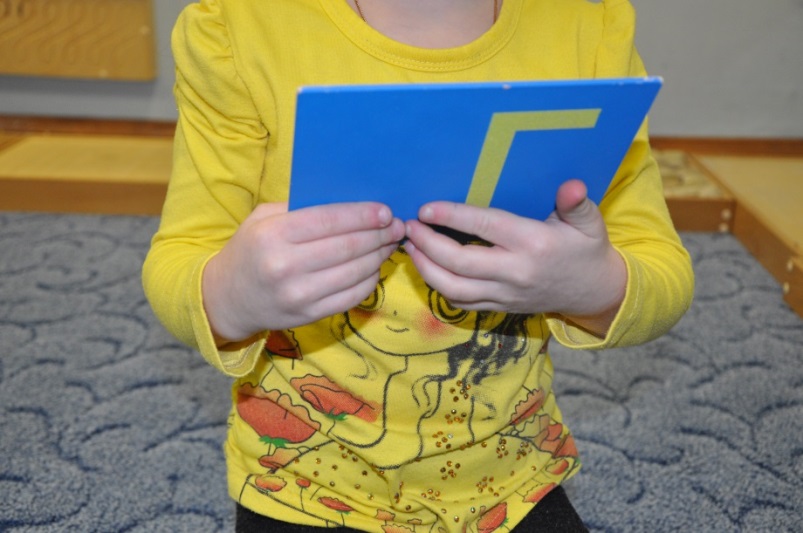 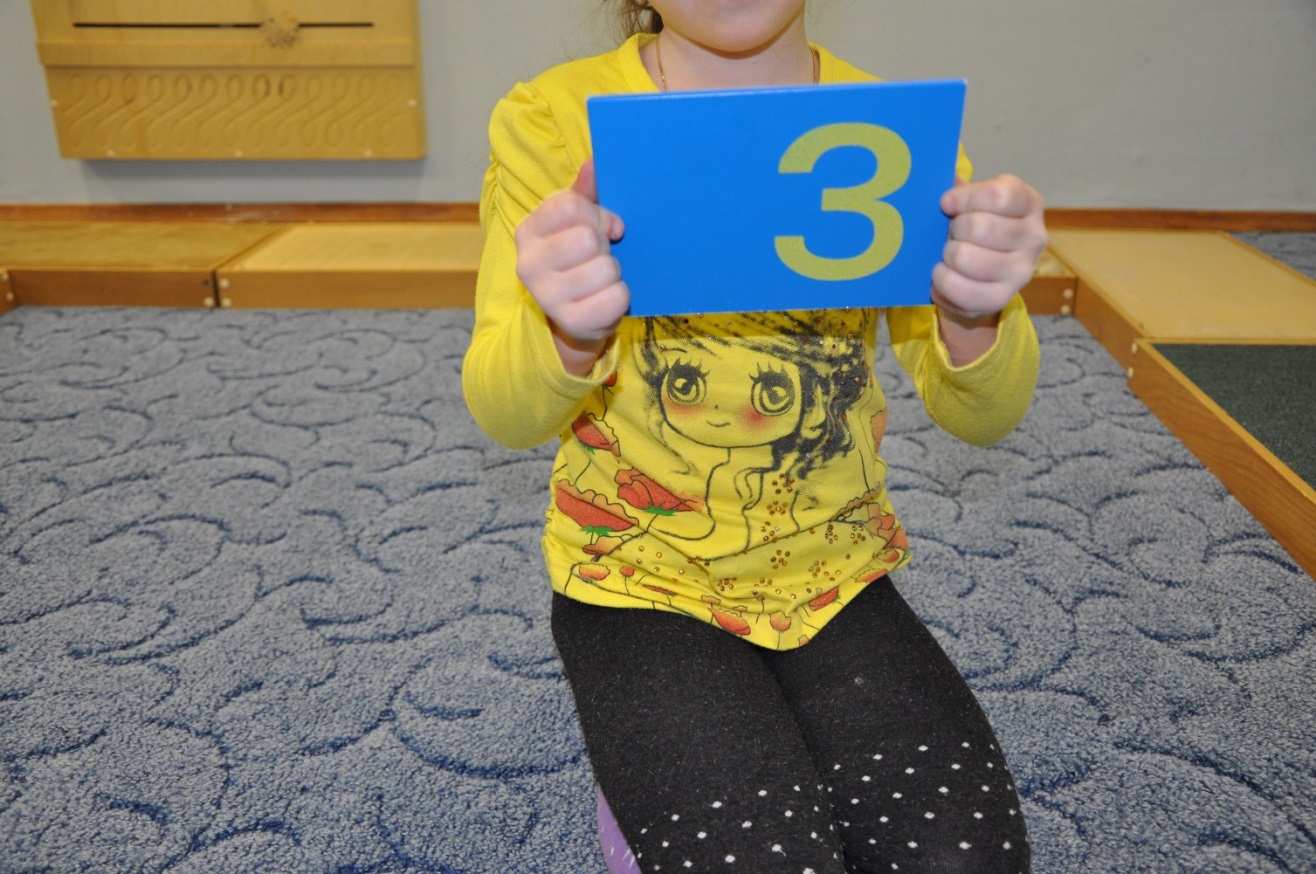 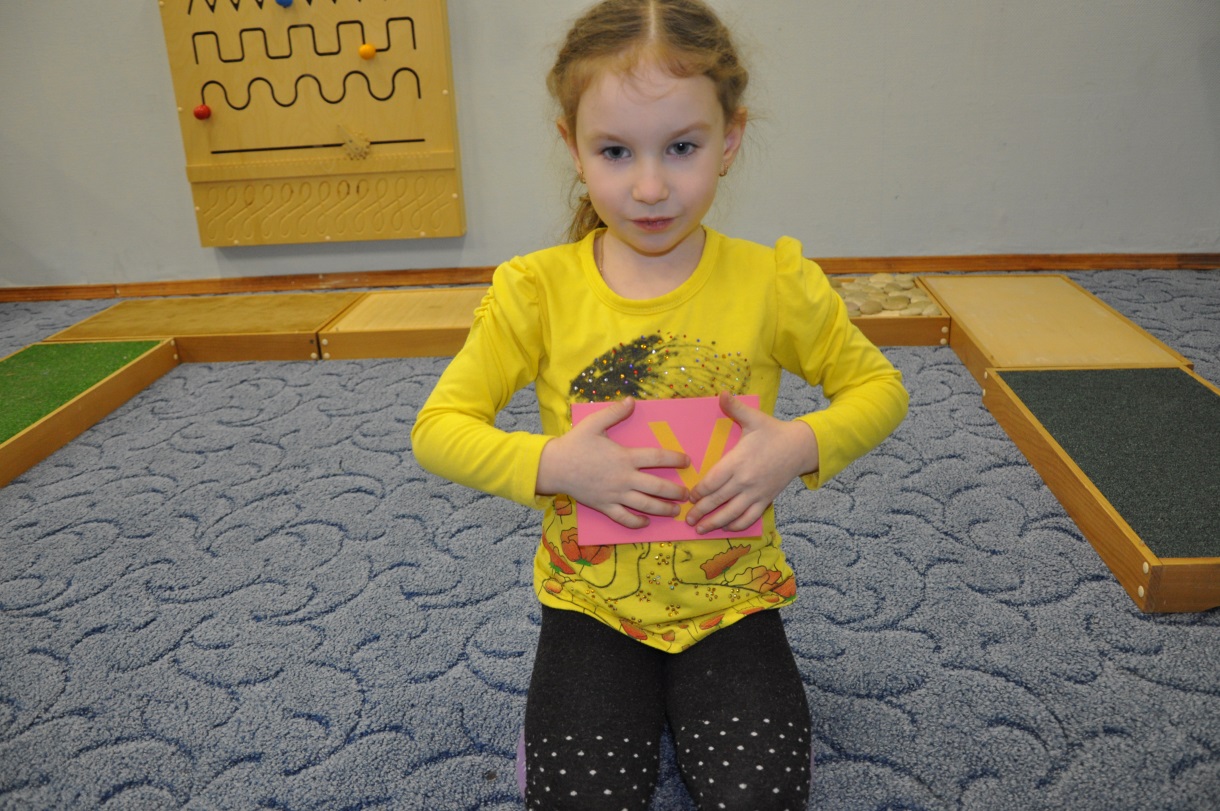 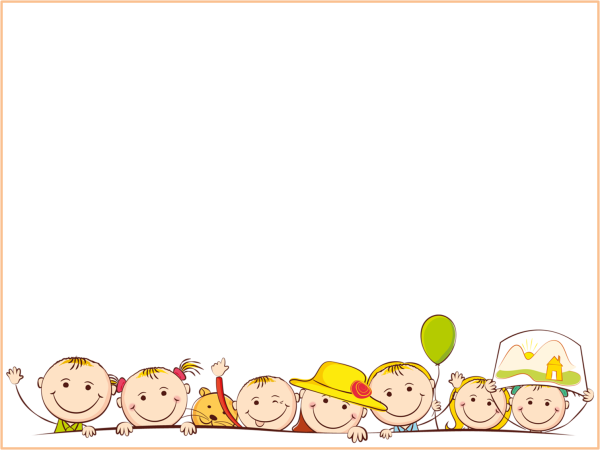 Цель: формирование образа букв и звучания звуков.

 Задание: написание буквы по аналогии на шершавой поверхности.
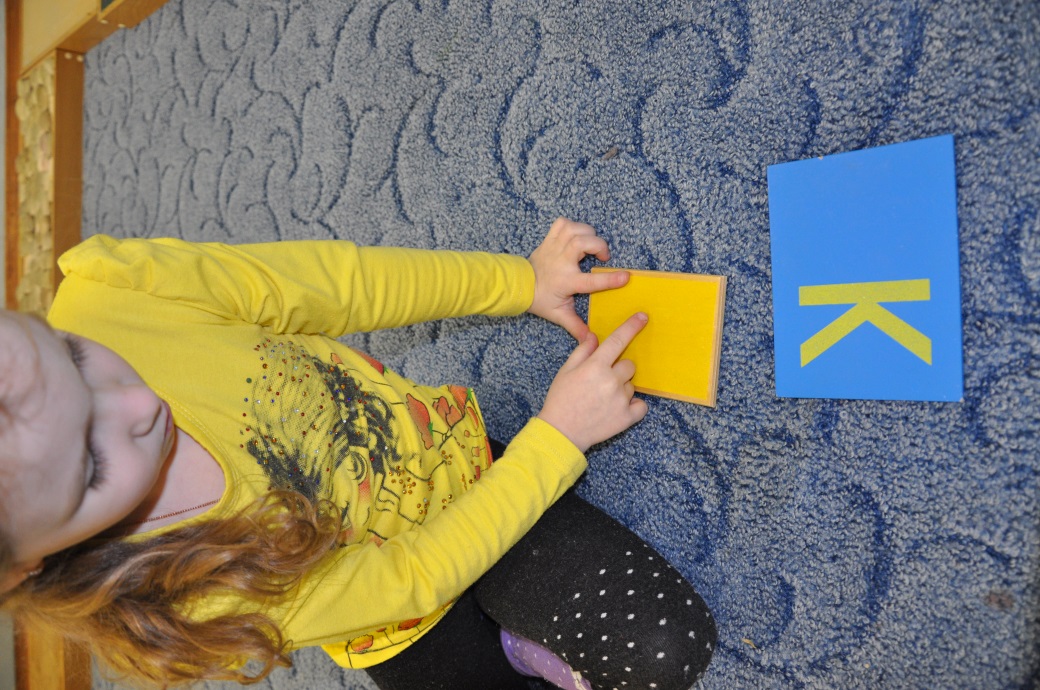 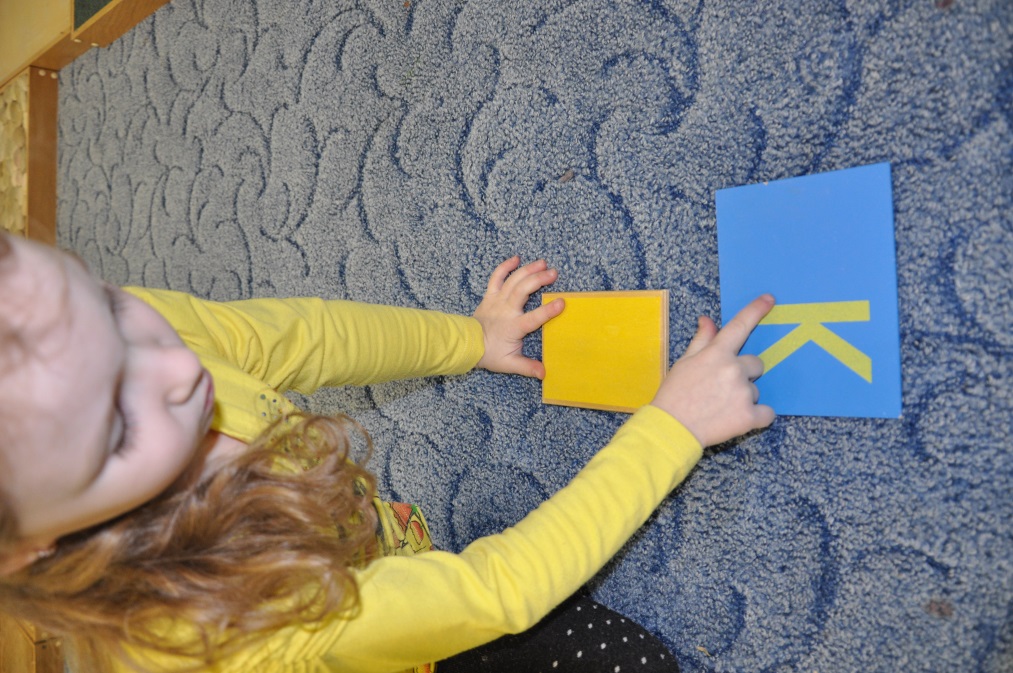 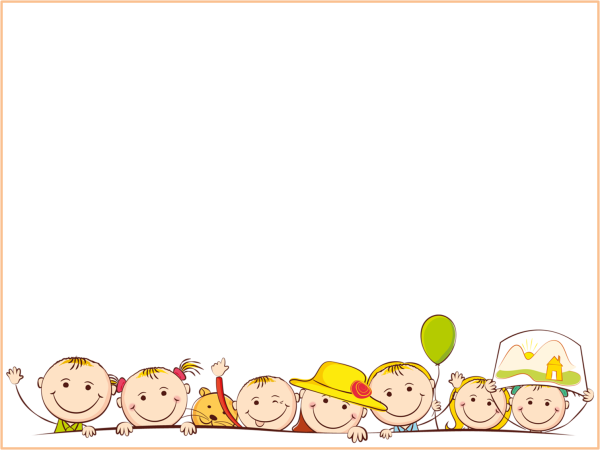 ШУМОВЫЕ ЦИЛИНДРЫ
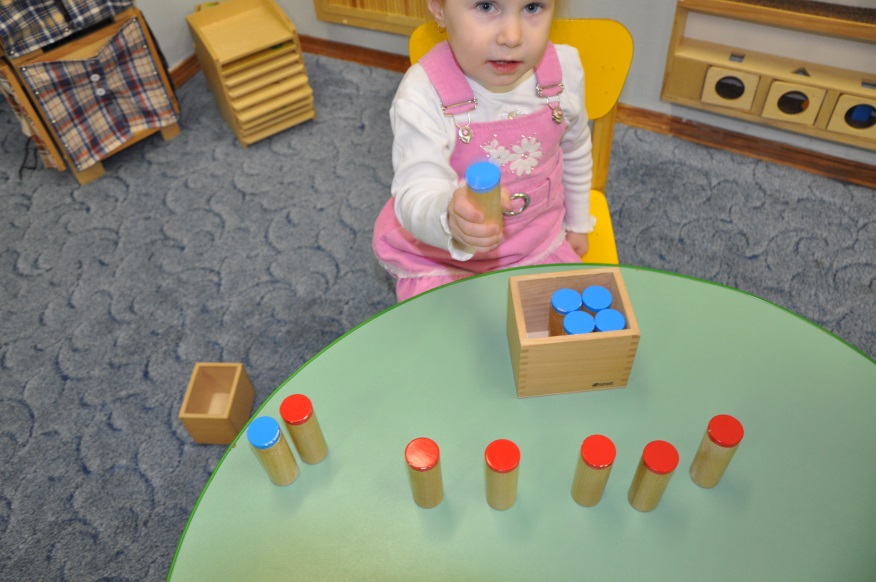 Набор из двух коробок, содержащих шесть цилиндров. Каждая пара цилиндров разного цвета имеет свой звук.
Цель: восприятие и дифференциация шумовых различий.

 Задание: поочередное сотрясение коробочек с последующим определением аналогичного звучания.
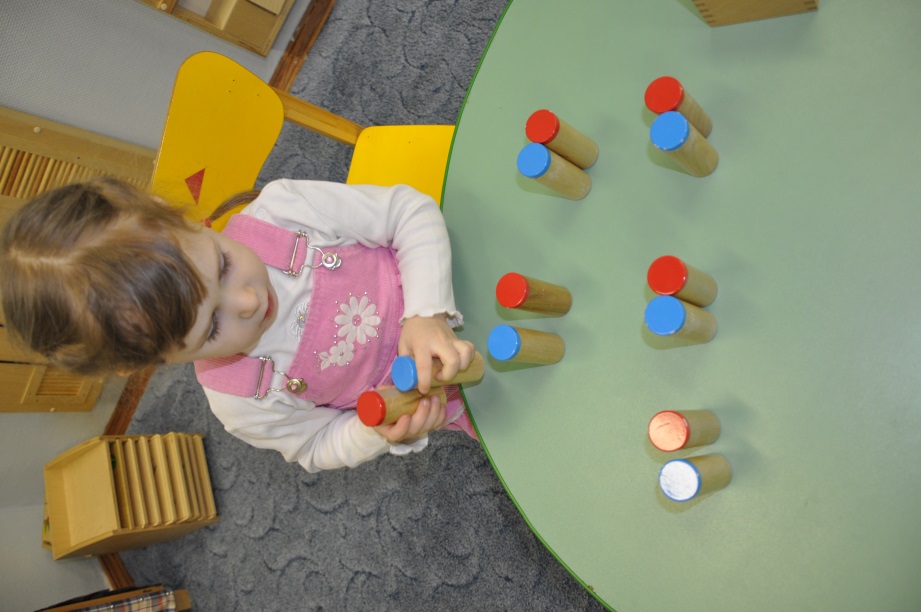 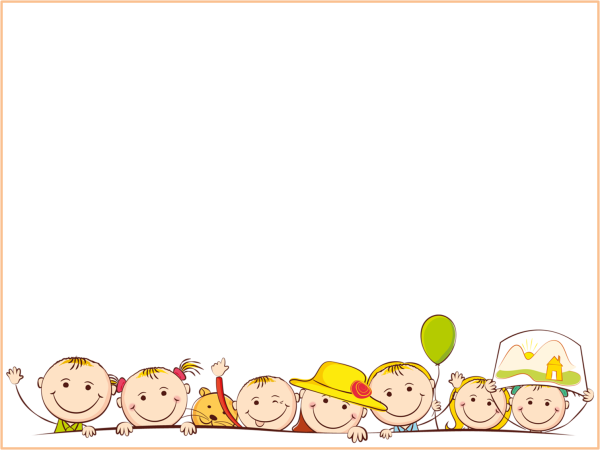 Заключение
Использование элементов методики М. Монтессори в логопедической работе позволяет развивать умение контролировать себя, свою деятельность и поведение, умение концентрировать внимание и сосредоточенно работать, а также формирует речь и мышление через сенсомоторное развитие ребенка.